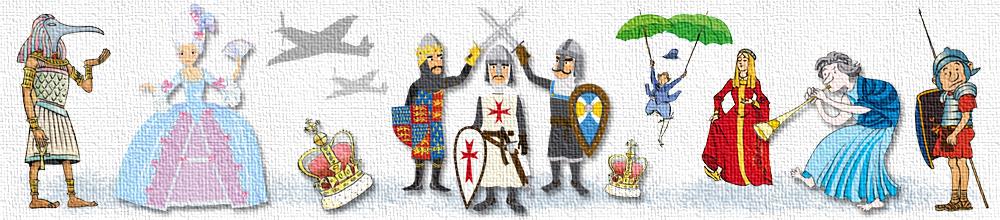 BACK TO THE FUTURE
Inleefleeractiviteit met historische figuren
Pieter Van Hecke
Project Zorgplus Sint-Martinus derde graad 2017-2018
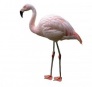 PROJECT “BACK TO THE FUTURE”
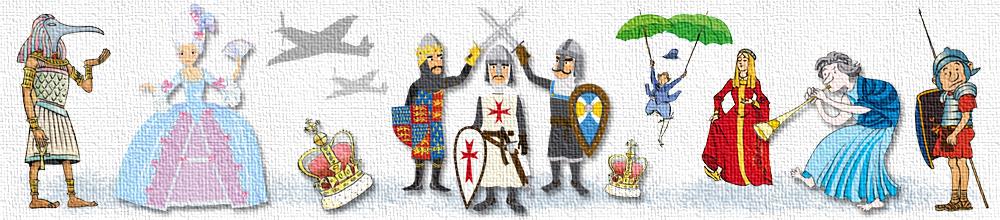 Tijdspad
INFOsessie
Voorstelen informatie figuur via infofiche, mindmap, mood board of ... Of een combinatie.
In groep presenteren en samen onderzoeken via onderzoeksvragen.

Ideeën inhoud voorstelling:
Personalia: naam, leeftijd, geboortedag, sterfdatum, woonplaats, nationaliteit, burgerlijke staat,...
Situering en rol in de geschiedenis
Levensverhaal en leuke anekdotes
Invloed tot op vandaag 
Citaten

TO DO voor deze sessie: voorstelling figuur maken!
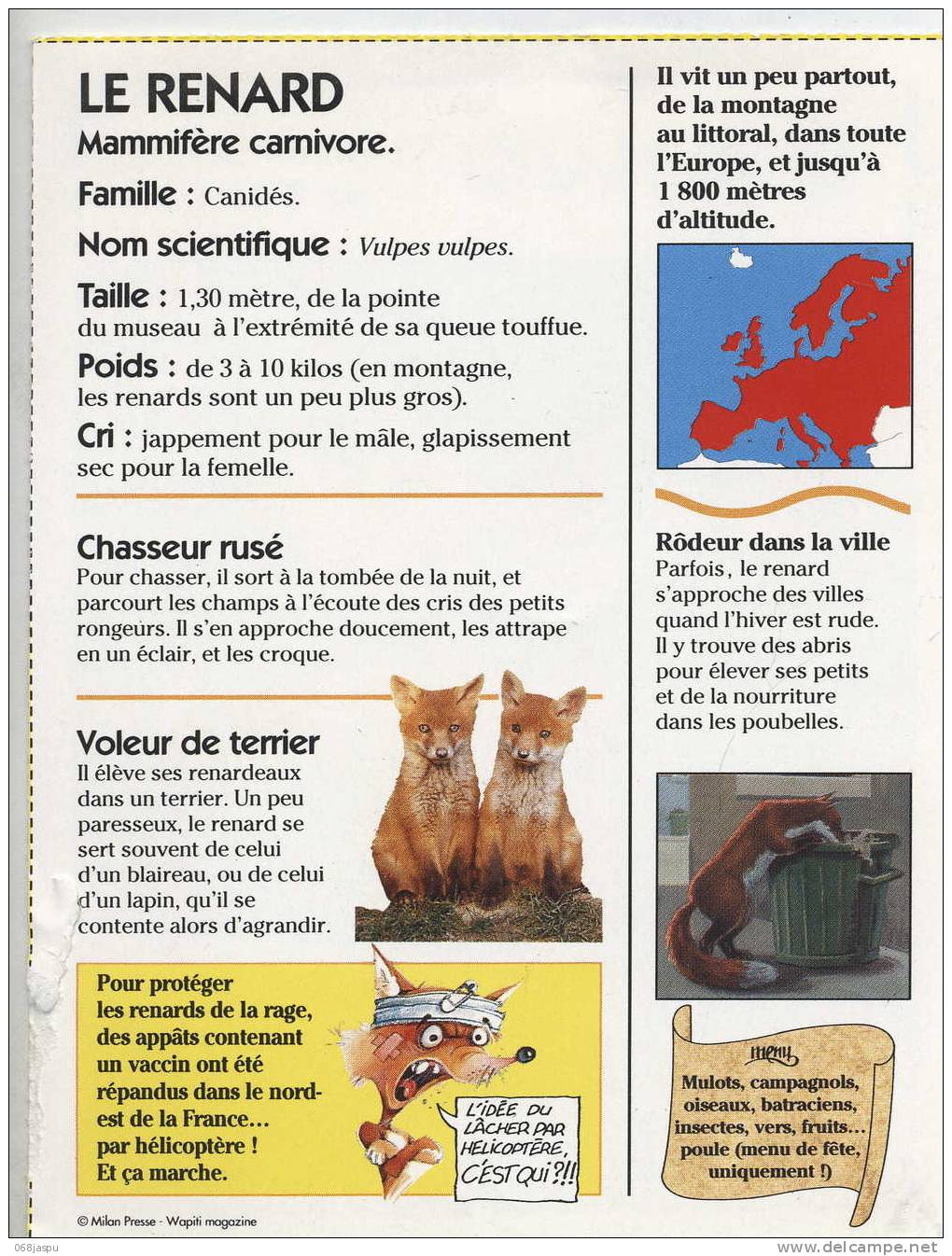 Voorbeelden
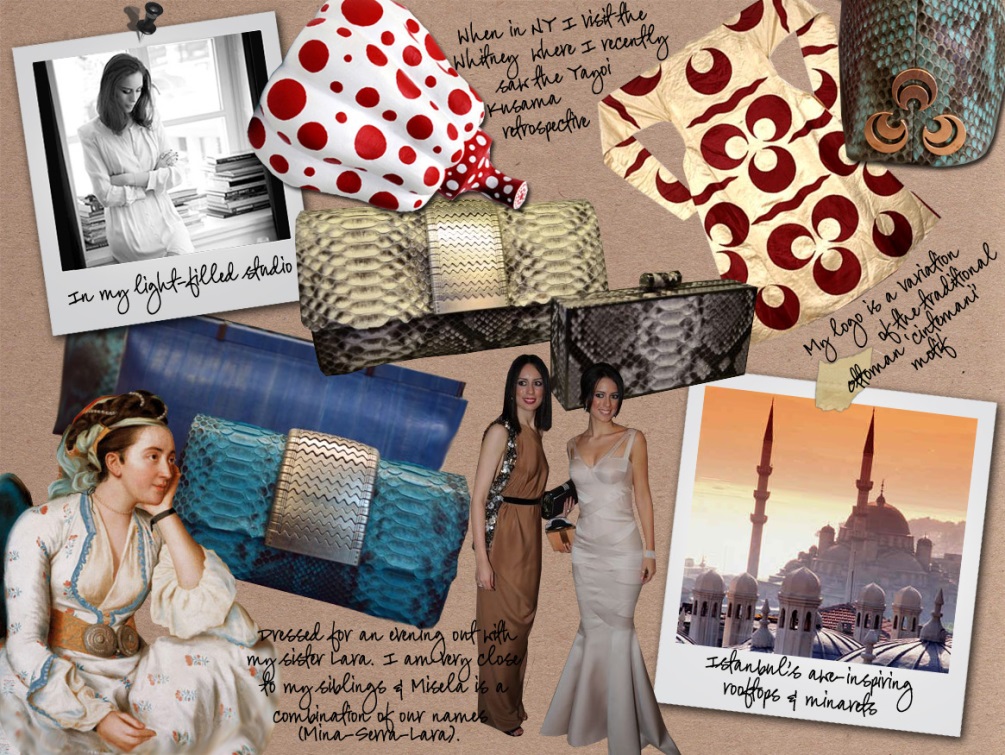 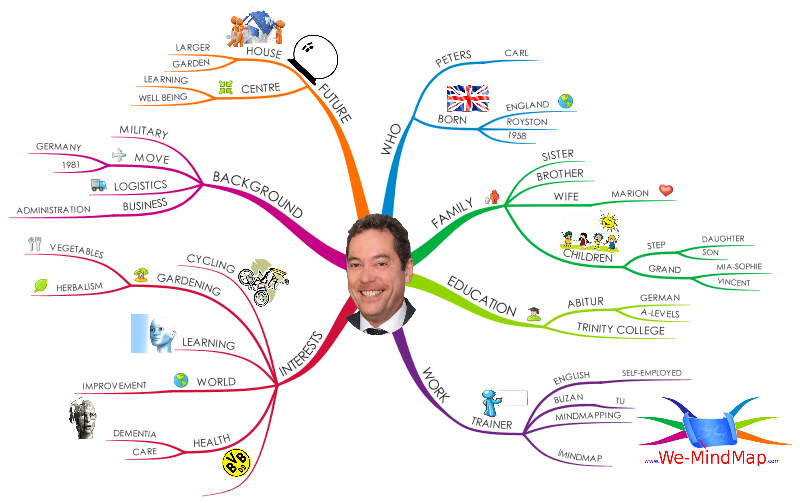 WERKSESSIE : Toespraken
Toespraken in groep voorbereiden naar inhoud en vorm. 
Voorstellen en uitwisselen ideeën (inhoud en vorm)
Upgraden van de toespraken m.b.v. input van de groep

Inhoud van de toespraak
Relevante en krachtige boodschap die jouw figuur zou maken als die nu in onze wereld terecht komt

Vorm van de toespraak
Voordrachtkunst
In de huid van je figuur kruipen

TO DO voor deze sessie: ideeën voor je toespraak verzamelen!
FORUMSESSIE : Toespraken
We houden een forum waarbij iedereen zijn toespraak (max. 2 min. 30 sec.) naar voor brengt. 

Inhoud van de toespraak
Relevante en krachtige boodschap die jouw figuur zou maken als die nu in onze wereld terecht komt
Vorm van de toespraak
Voordrachtkunst
In de huid van je figuur kruipen

TO DO voor deze sessie: heel grondige voorbereiding van je toespraak! 
TIP: memoriseer je toespraak en zorg voor “spiekmateriaal”.
Kledij, attributen... Meebrengen.
APOTHEOSE: REceptie
Inleefactiviteit! De werkvorm is nog een verrassing.
Je kruipt opnieuw helemaal in de huid van je figuur. 

TO DO voor deze sessie: 
Wie wil mag benodigdheden receptie meebrengen. Dit spreken we op voorhand af. 
Kledij, attributen... Meebrengen.
Inhoudelijk opfrissen over je figuur.
MEER INFO
www.bloggen.be/klasonline
stmartinuszorgb@gmail.com
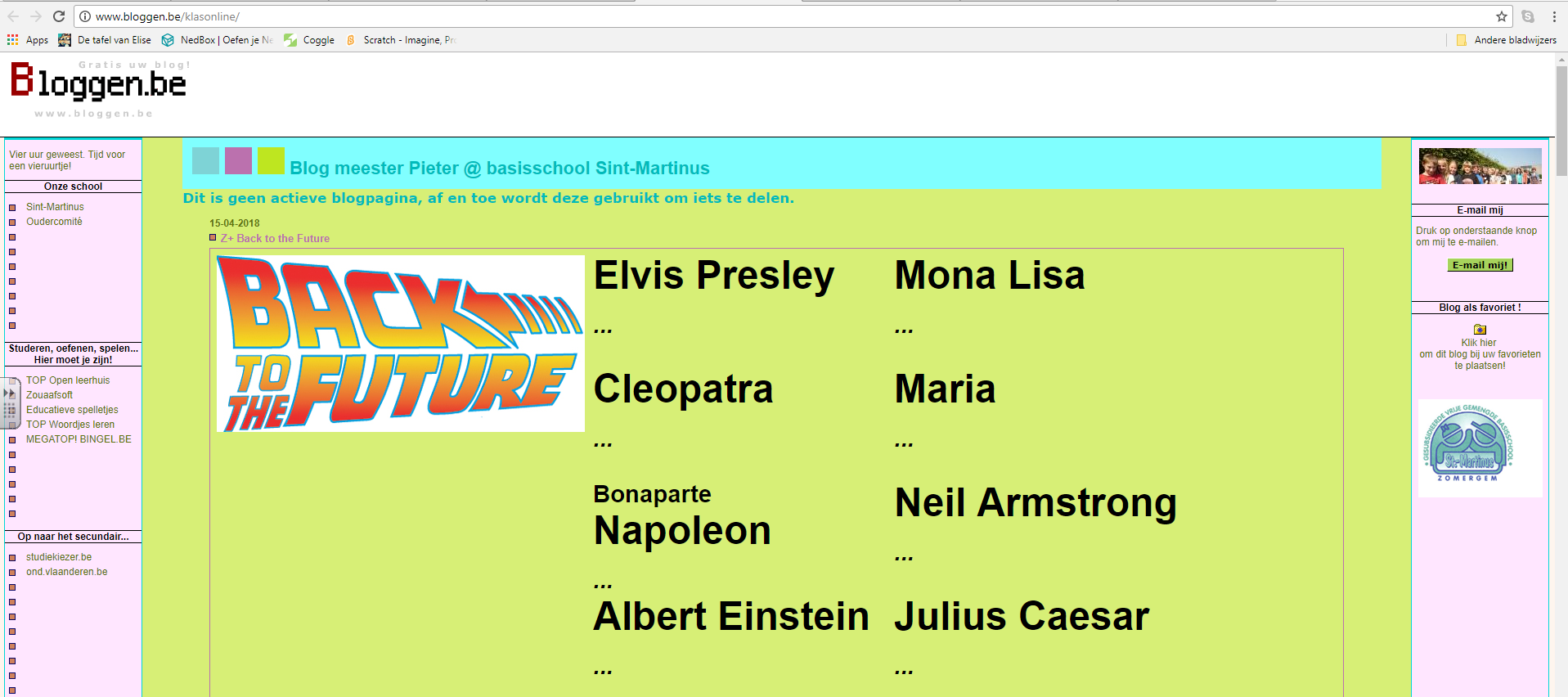 VRAGEN
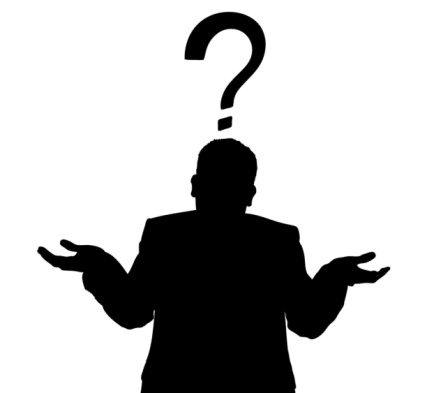 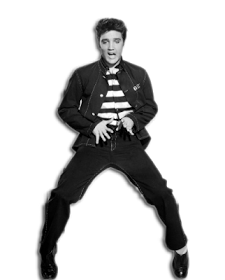 KEUZE historische figuur
KEUZELIJST
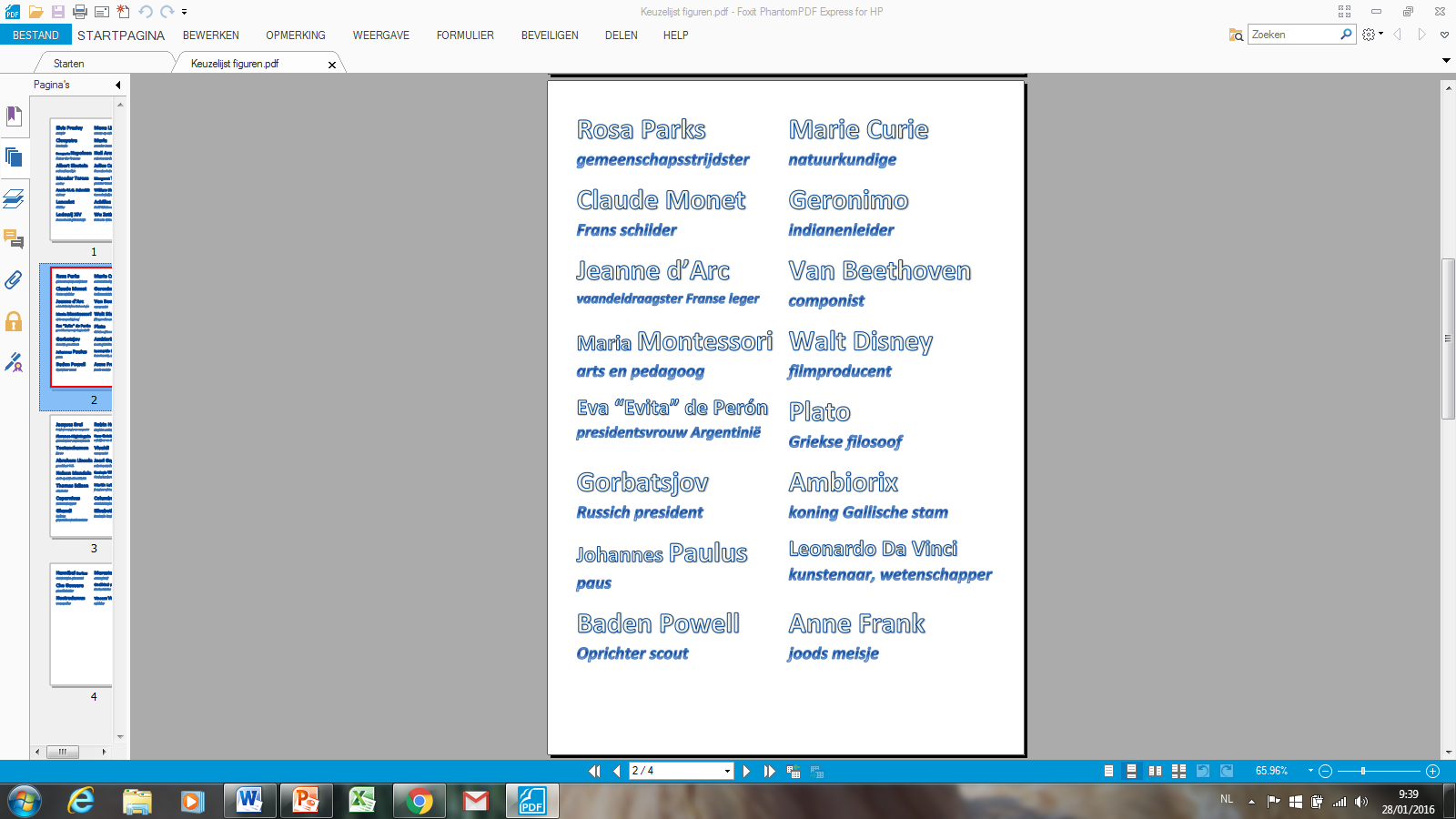 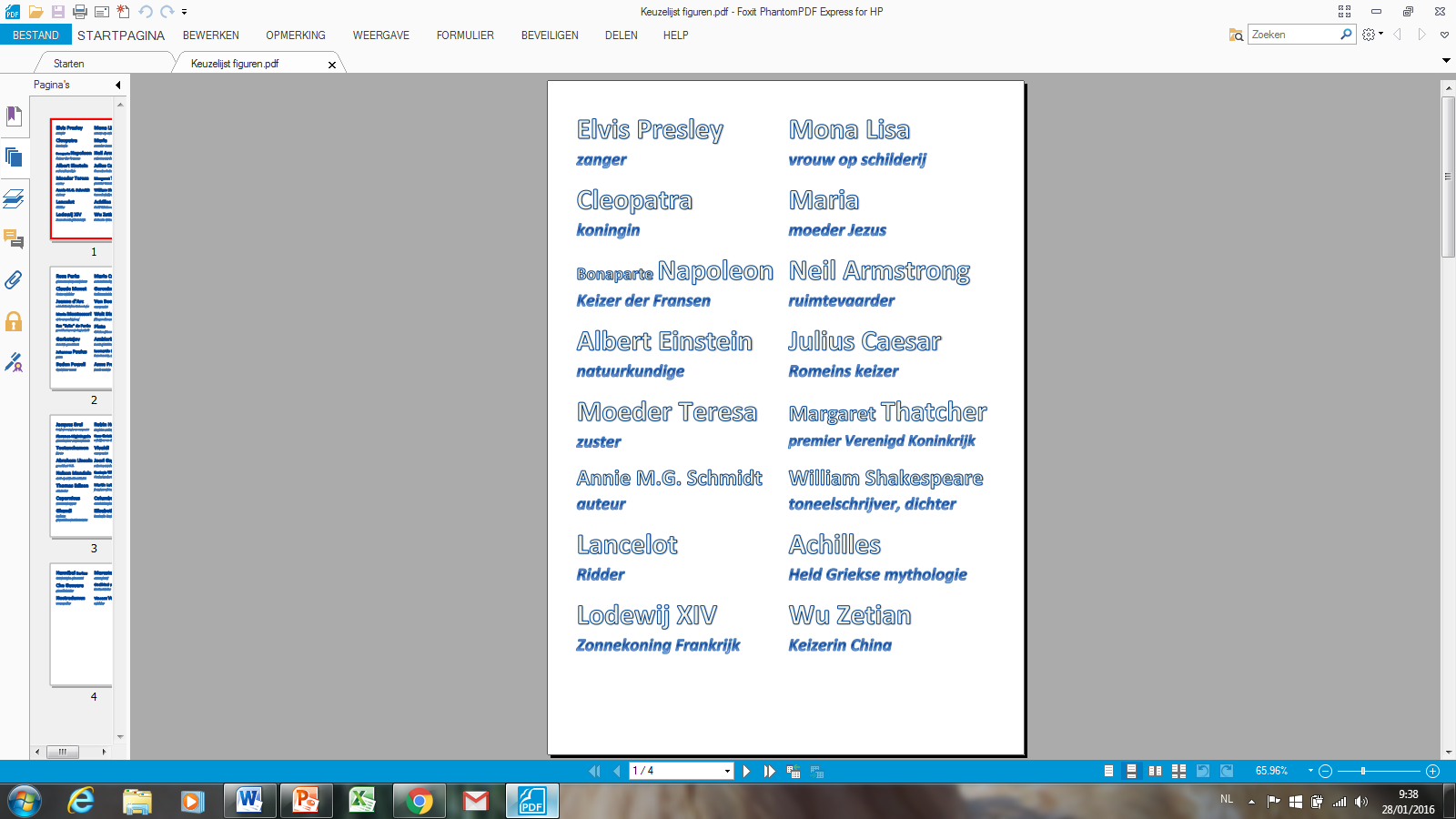 KEUZELIJST
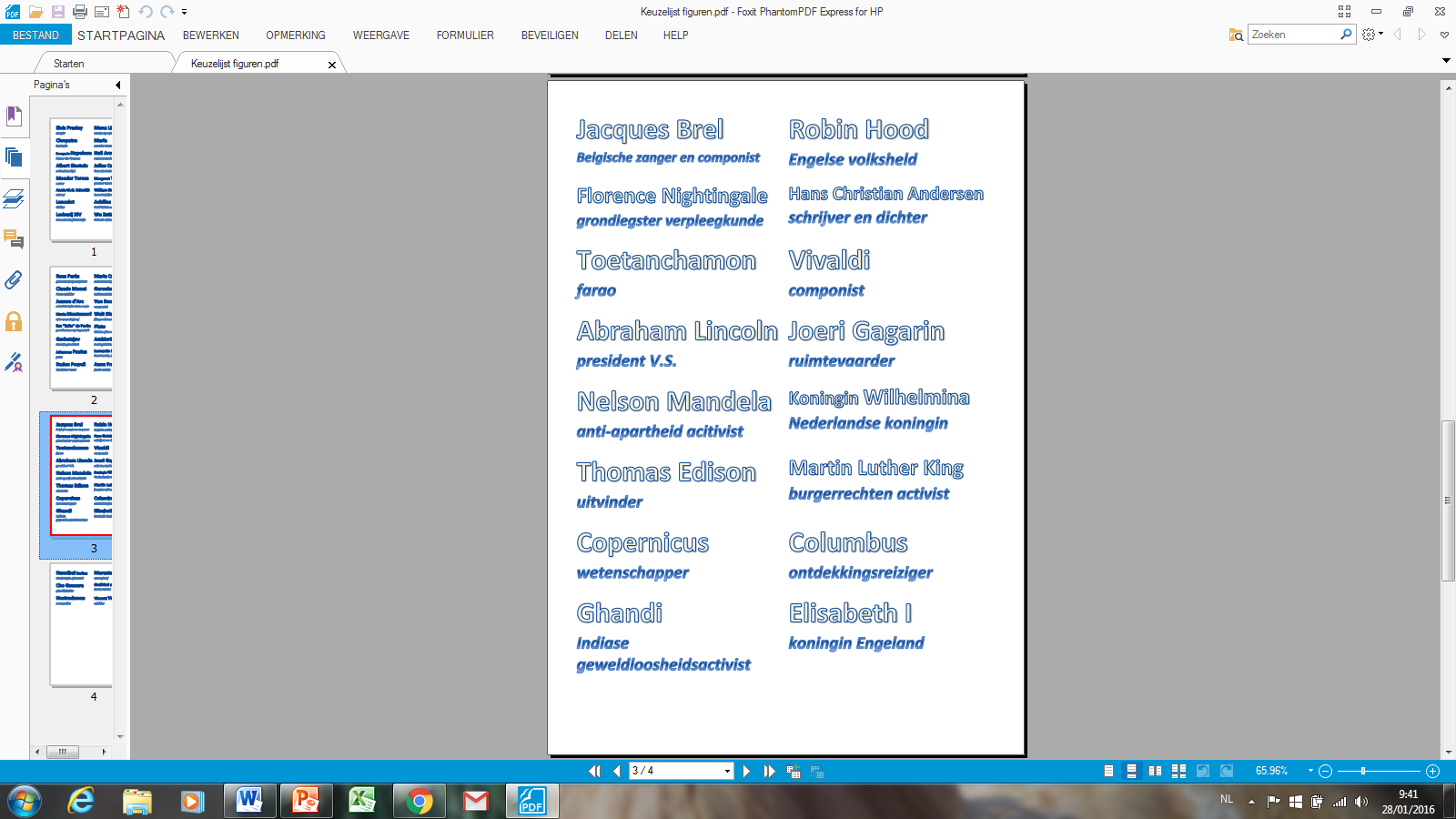 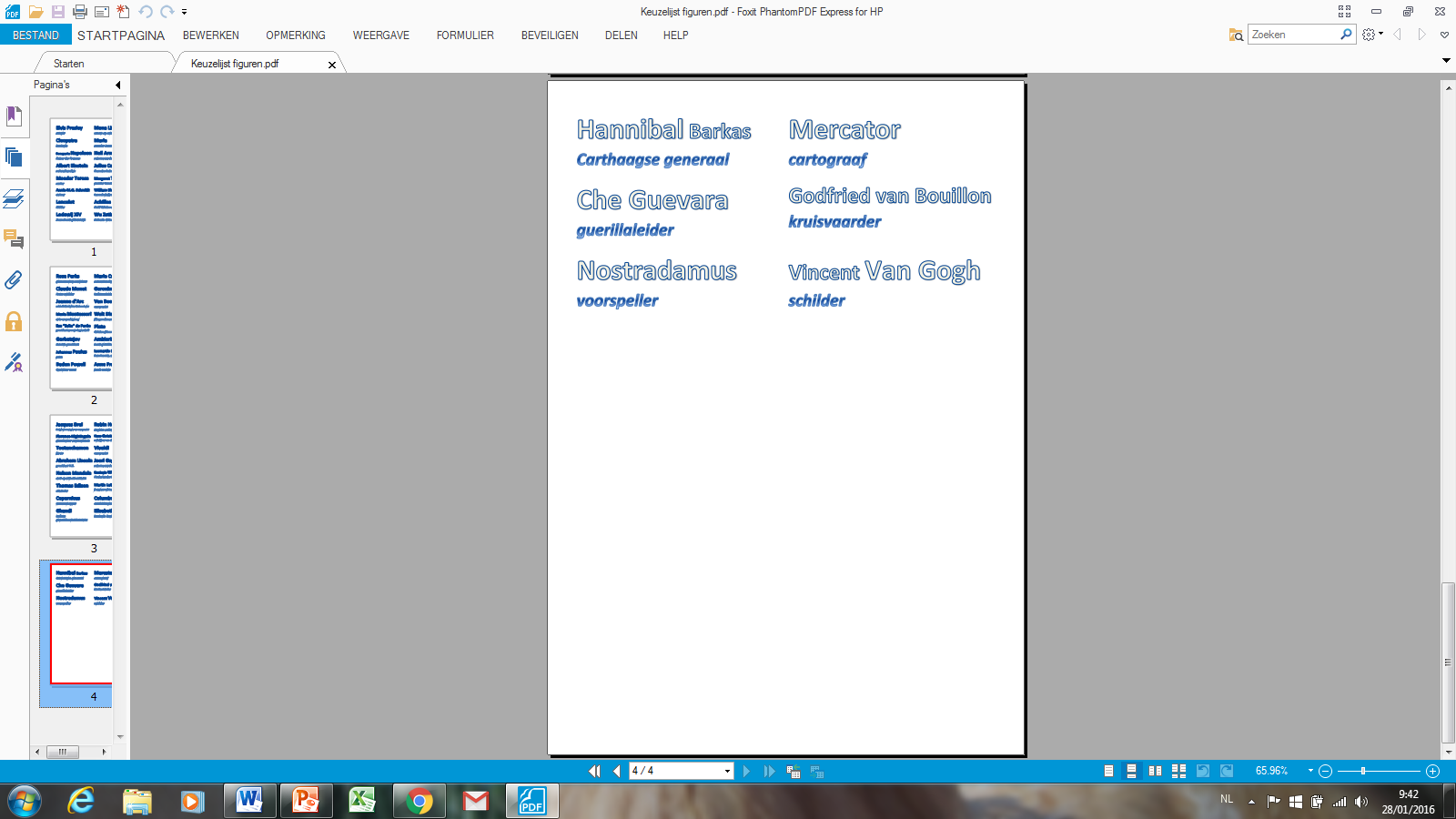 Of een persoon naar keuze!
Je mag veranderen. Op de blog zie je wat er reeds gekozen is.
Definitieve keuze doorgeven voor 20 april!
Verdelen personages
Wie een keuze heeft gemaakt, komt in de rij staan.
 
Bij twijfel… kies er best al één, je mag nog veranderen. 
Of zelf één zoeken thuis achteraf.
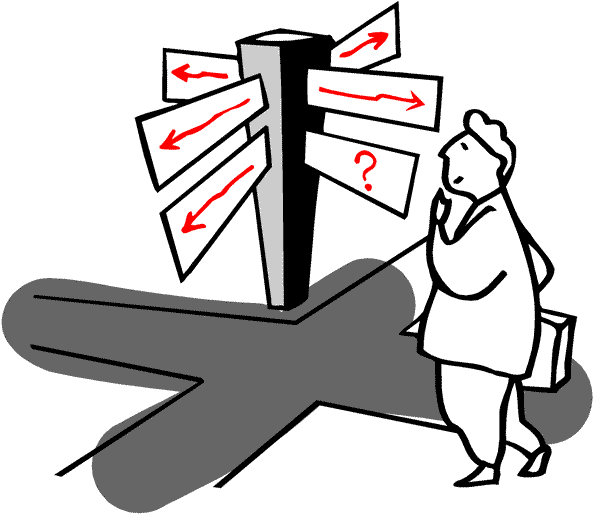 VOLGENDE SESSIE: INFOsessie
Voorstelen informatie figuur via infofiche, mindmap, mood board of ... Of een combinatie.
In groep presenteren en samen onderzoeken via onderzoeksvragen.

Ideeën inhoud voorstelling:
Personalia: naam, leeftijd, geboortedag, sterfdatum, woonplaats, nationaliteit, burgerlijke staat,...
Situering en rol in de geschiedenis
Levensverhaal en leuke anekdotes
Invloed tot op vandaag 
Citaten

TO DO voor deze sessie: voorstelling figuur maken!
TOT ziens!
Veel succes!
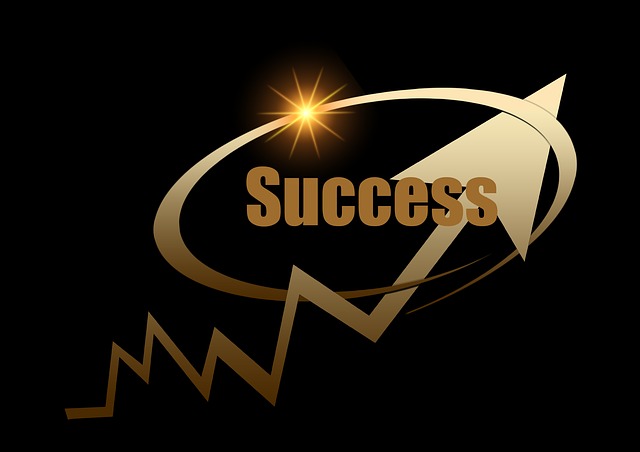